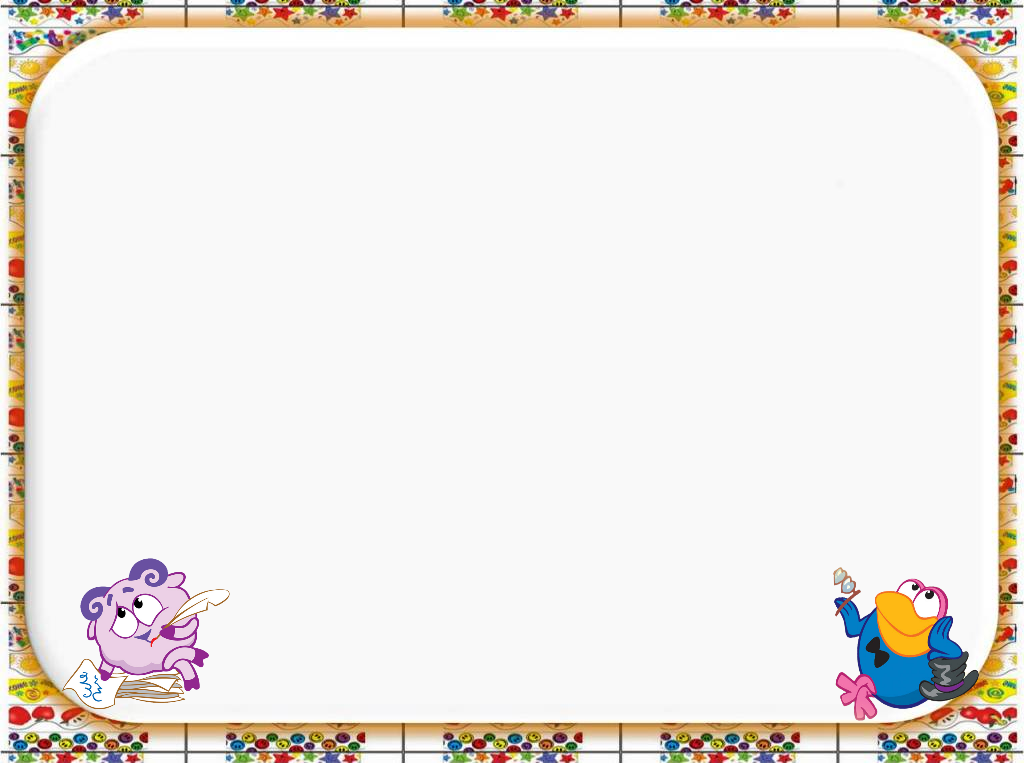 8
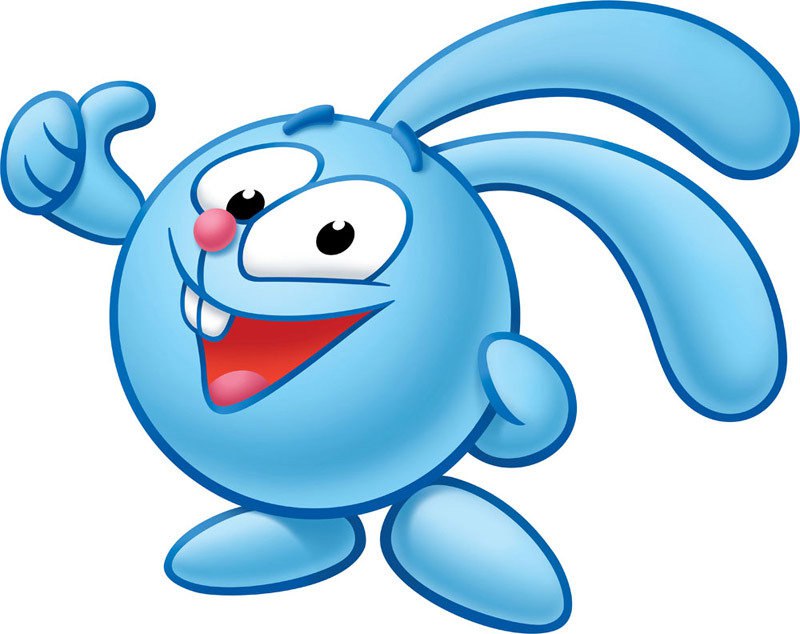 Интегрированное занятие в старшей группе на тему
«Считаем и решаем!».
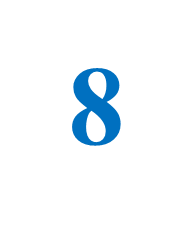 6
4
Подготовили: 
Аллабердина Р.З
Тонконогова М.А.
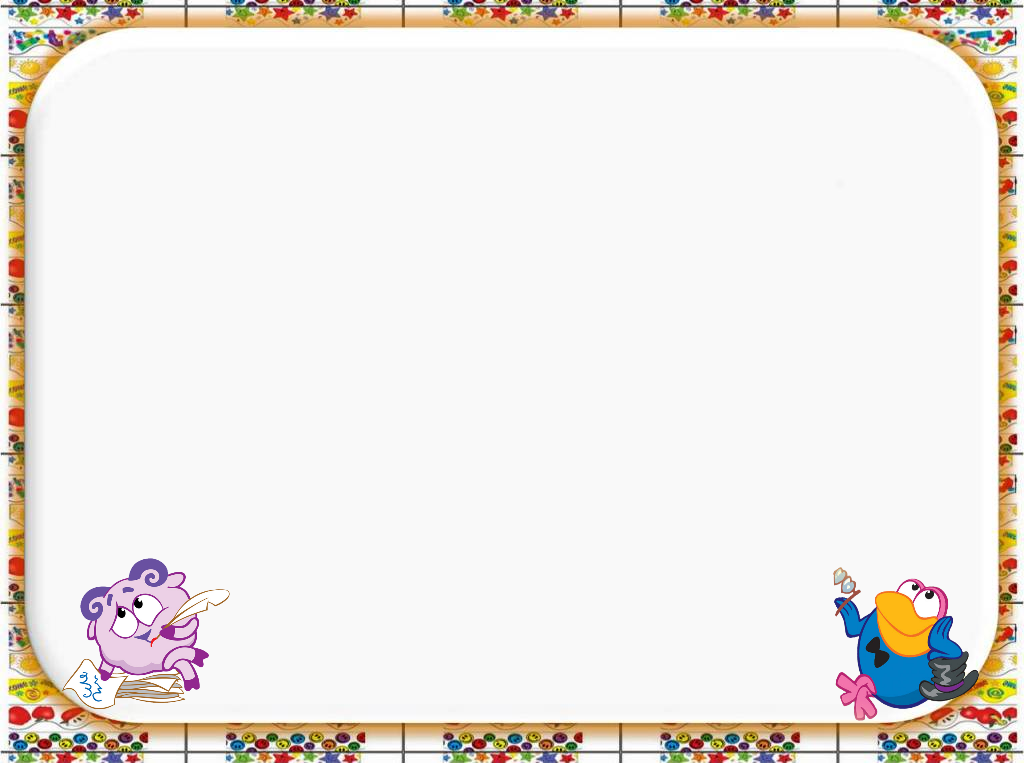 Каким по счету стоит вертолет? Автобус? Грузовик?
На каком месте стоит велосипед? Пароход? Воздушный шар? (Полный ответ: вертолет стоит 4 по счету)
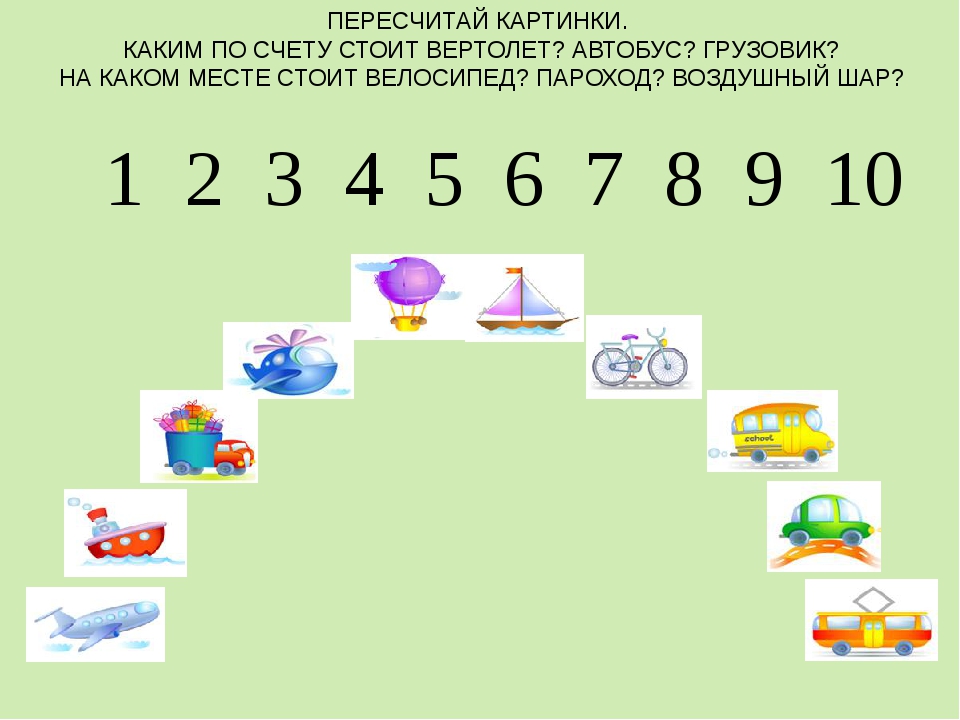 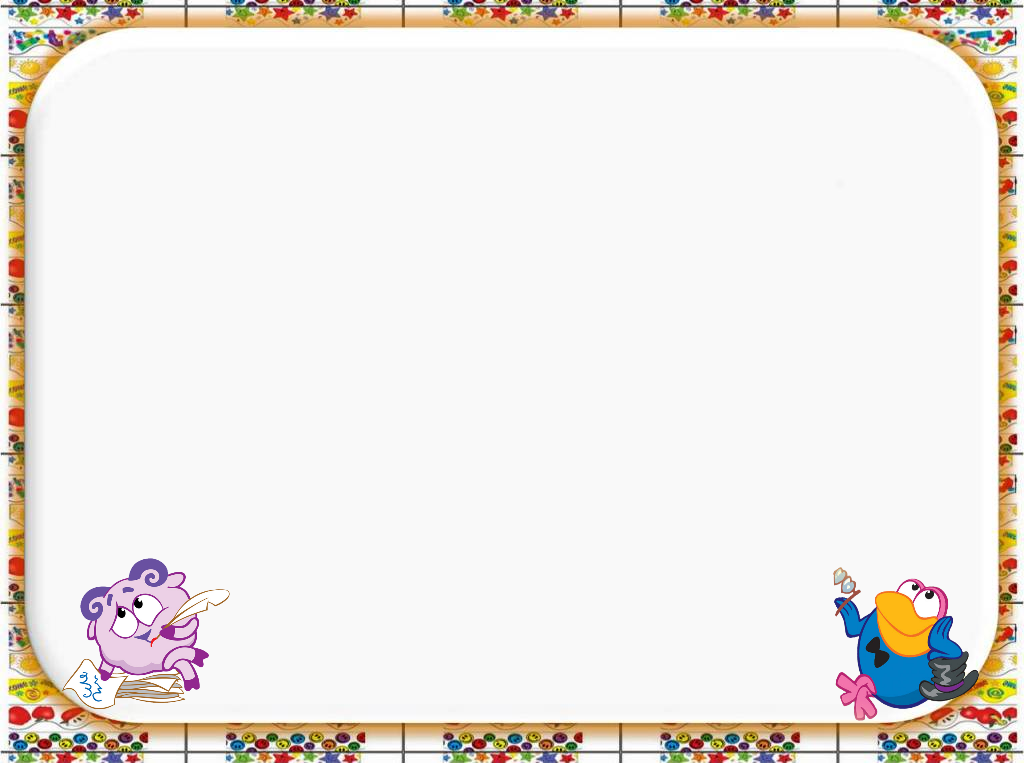 Какая игрушка находится слева от пирамидки? Справа от пирамидки? Какая над пирамидкой? Какая игрушка между шариком и машинкой? Объясните, где находится остальные игрушки.
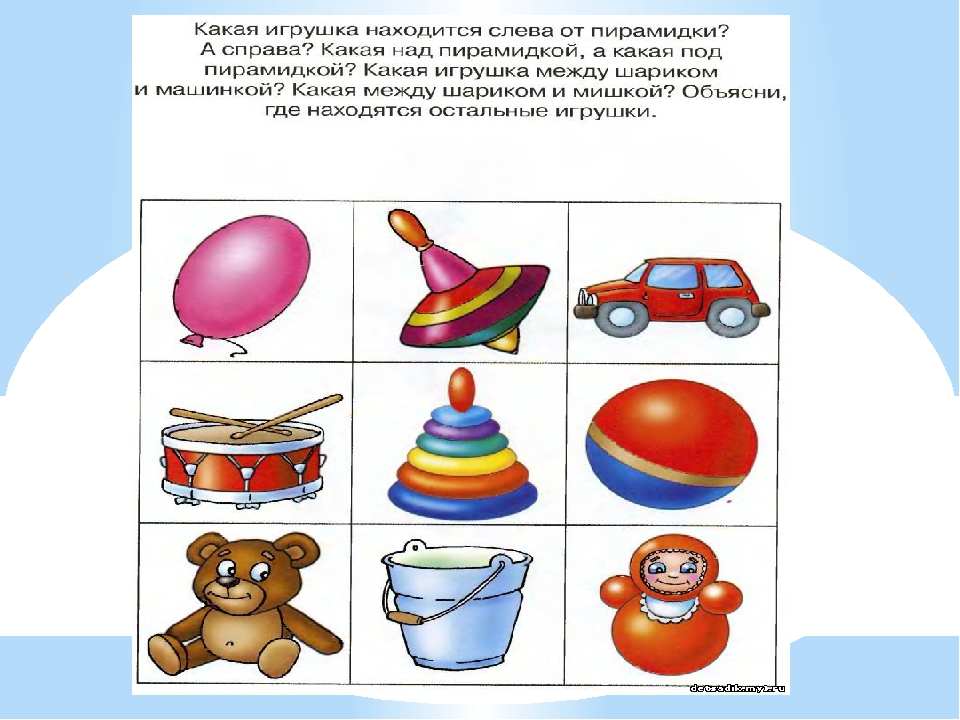 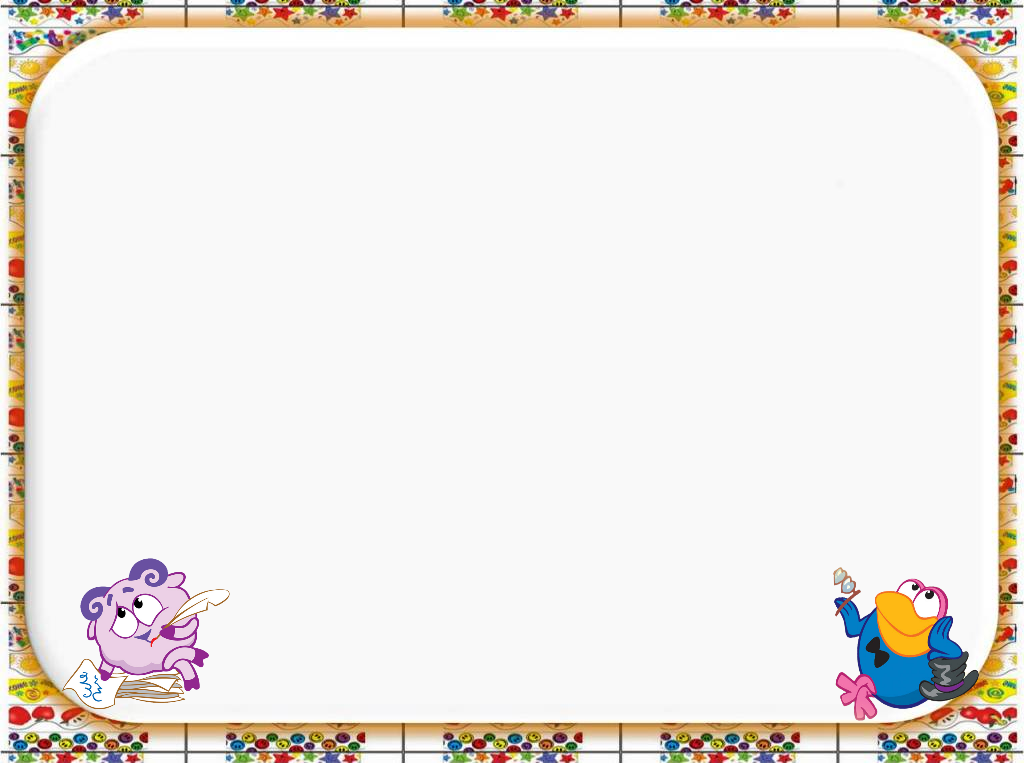 Соотнесите картинку с цифрой
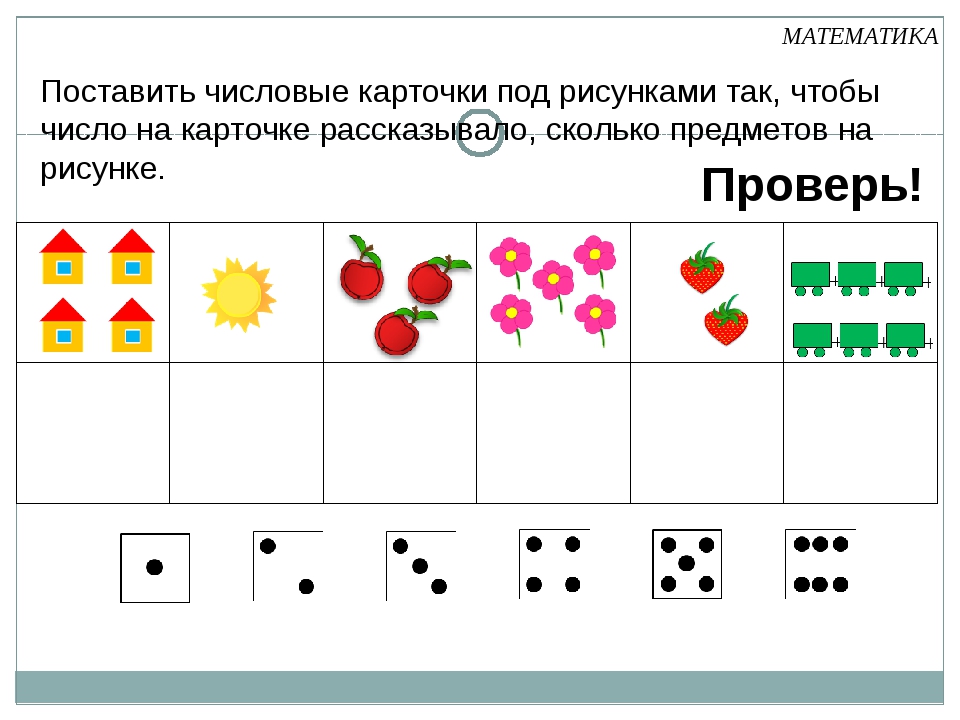 3      6      1     4       2      5
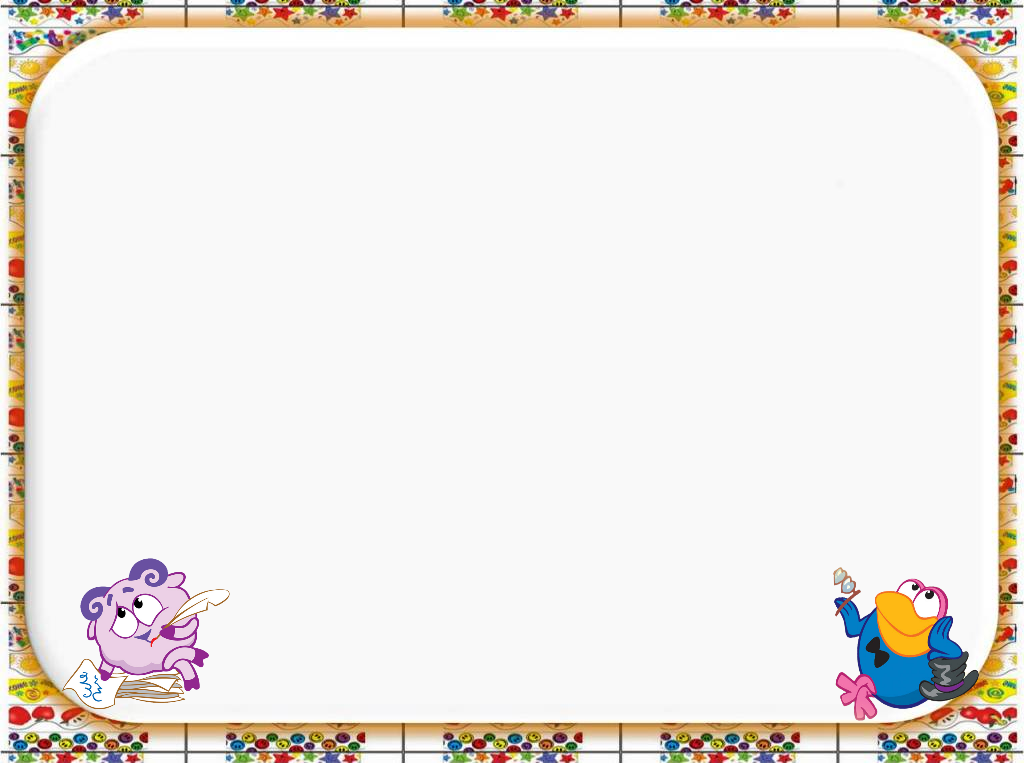 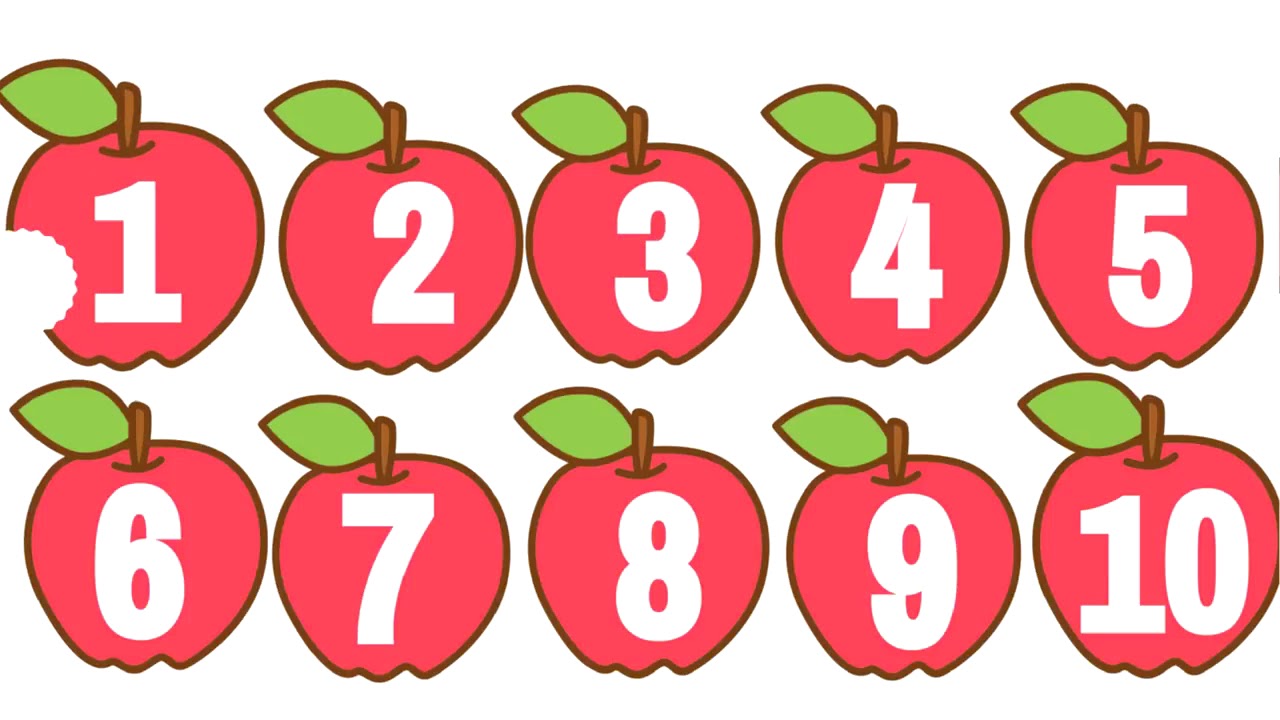 Посчитайте от 1 до 10 и в обратном порядке
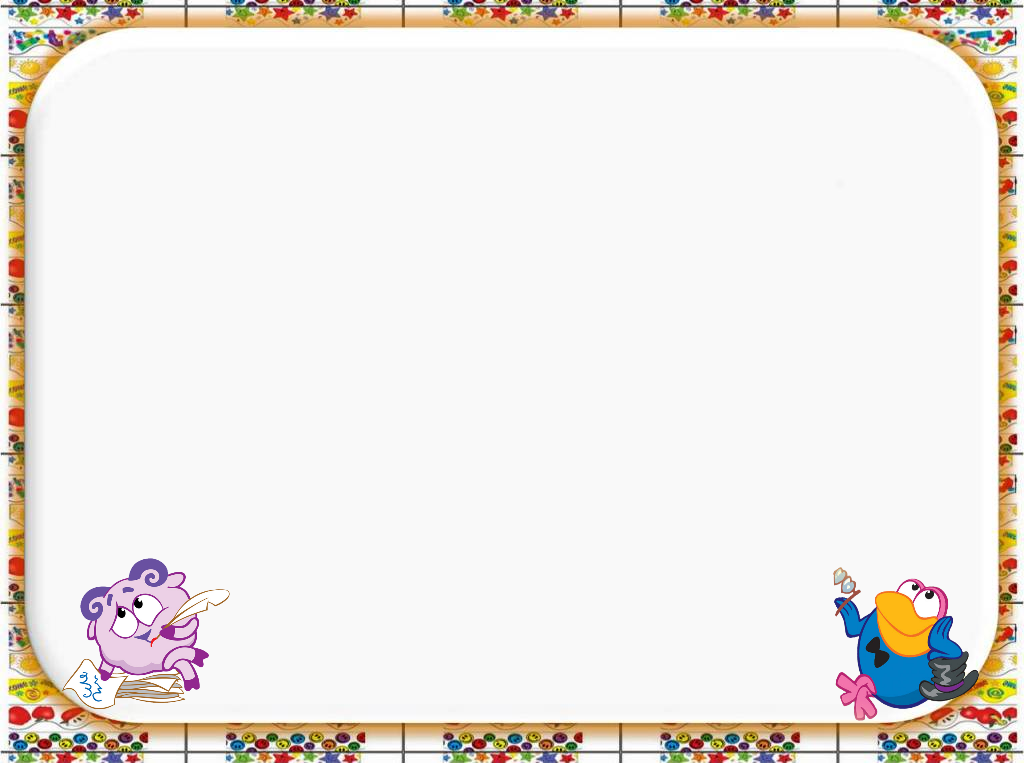 На какой полке больше всего чашек?
На какой меньше всего чашек?
Добавьте чашки на полки так, чтобы было поровну, соблюдая порядок.
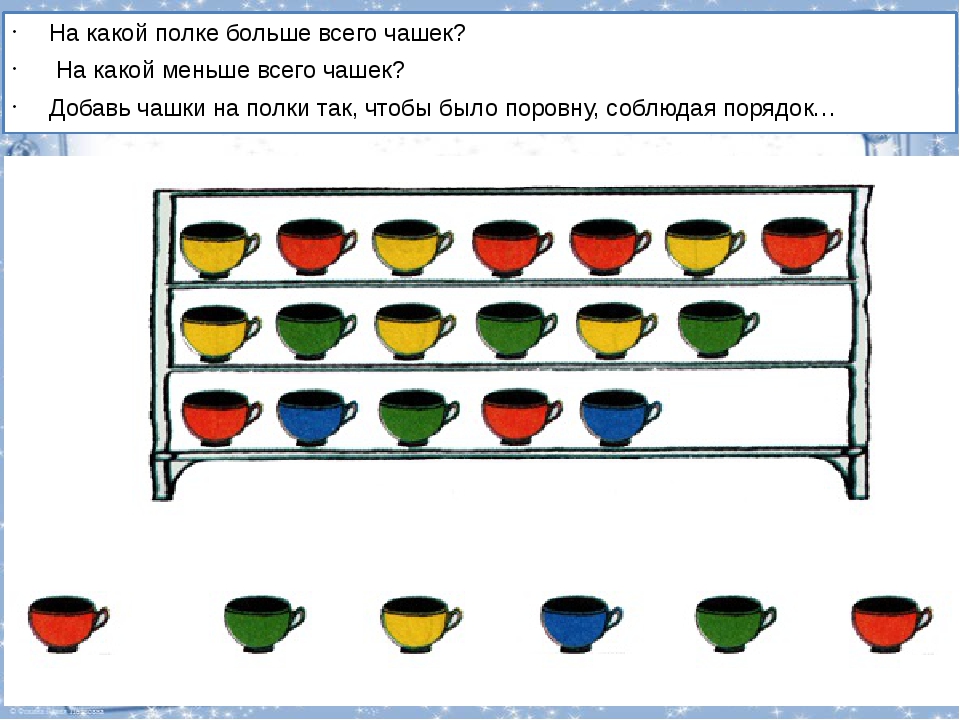 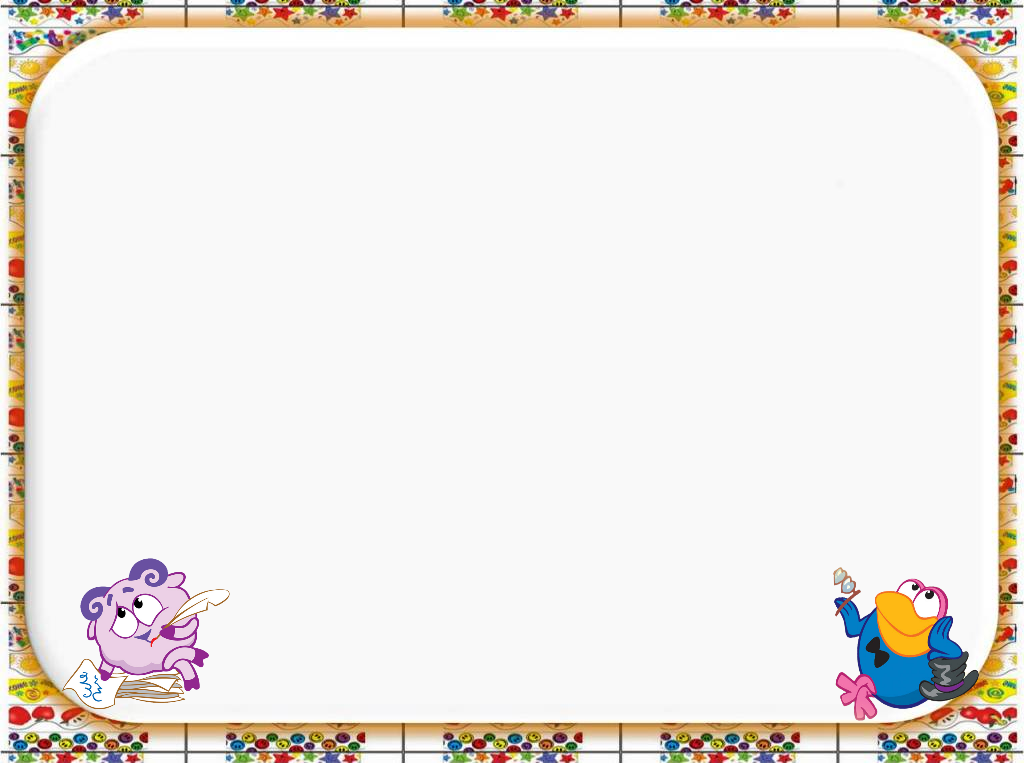 Назовите геометрические фигуры. Какие фигуры относятся к многоугольникам?
Сколько здесь многоугольников? Чем отличается круг и овал? Чем они похожи?
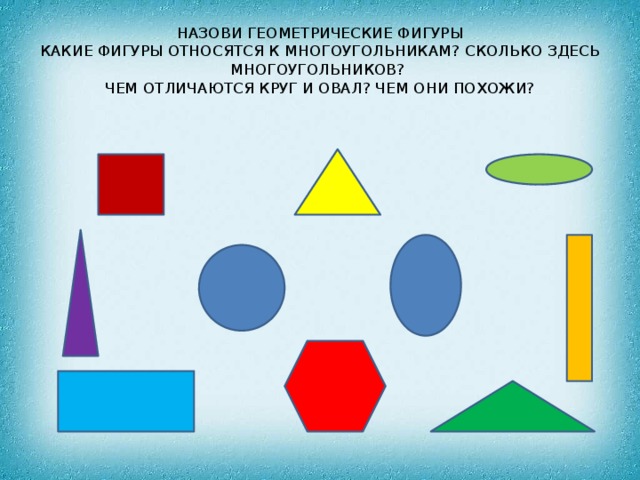 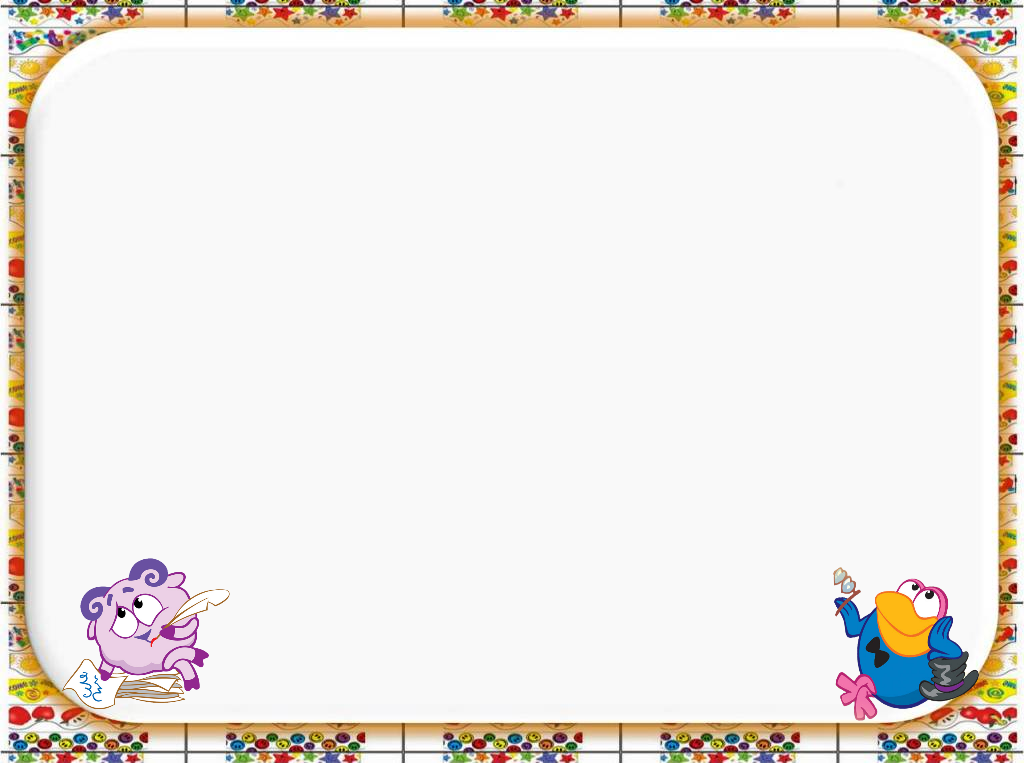 Решите задачки:
2. День рожденья у меня,Подарили мне коня,Два мяча, одну вертушку.Сколько у меня игрушек?

4
1. Карандаш один у Маши,Карандаш один у Гриши.Сколько же карандашейУ обоих малышей?
2
3. Привела гусыня  -  матьШесть детей на луг гулять.Все гусята как клубочки.Три сынка,  а сколько дочек?
3
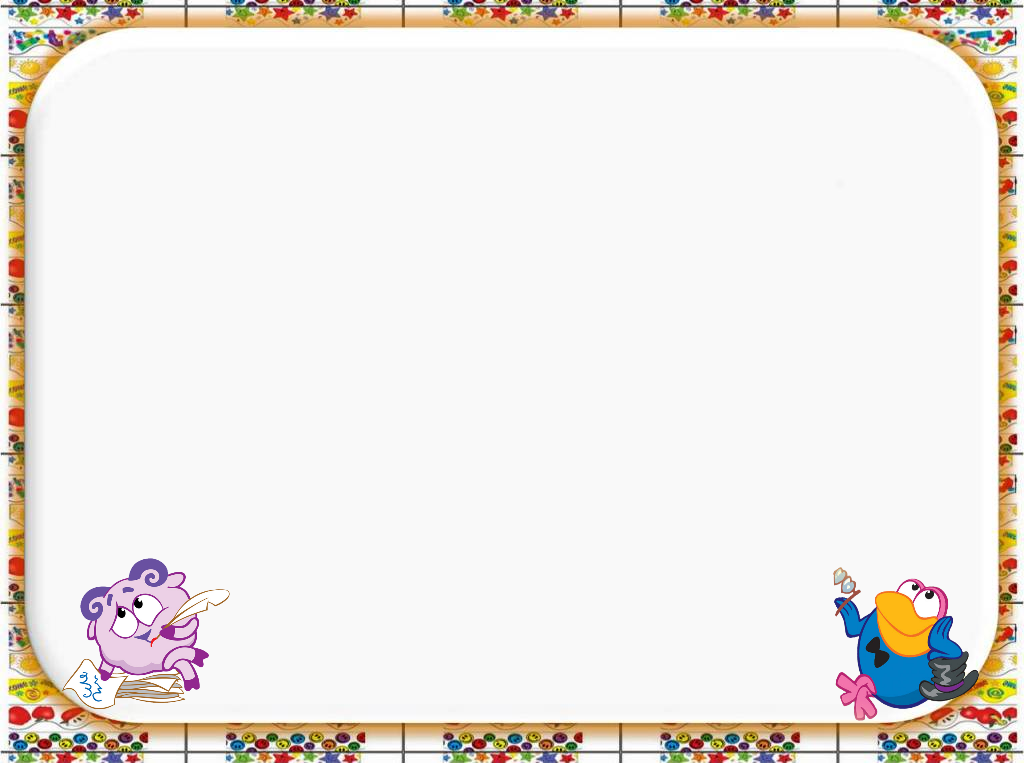 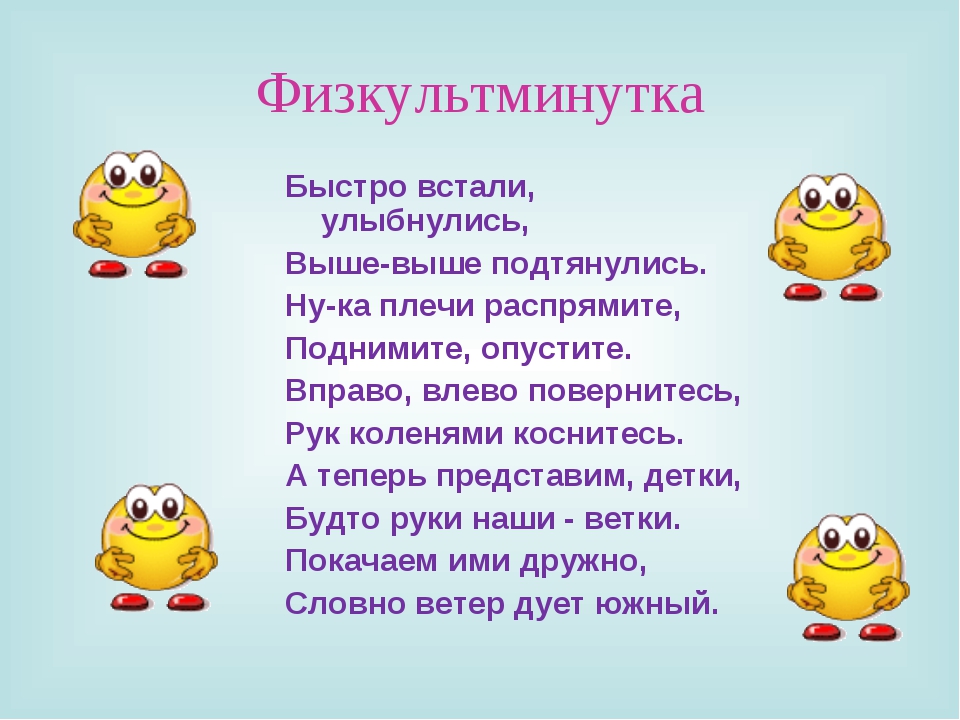 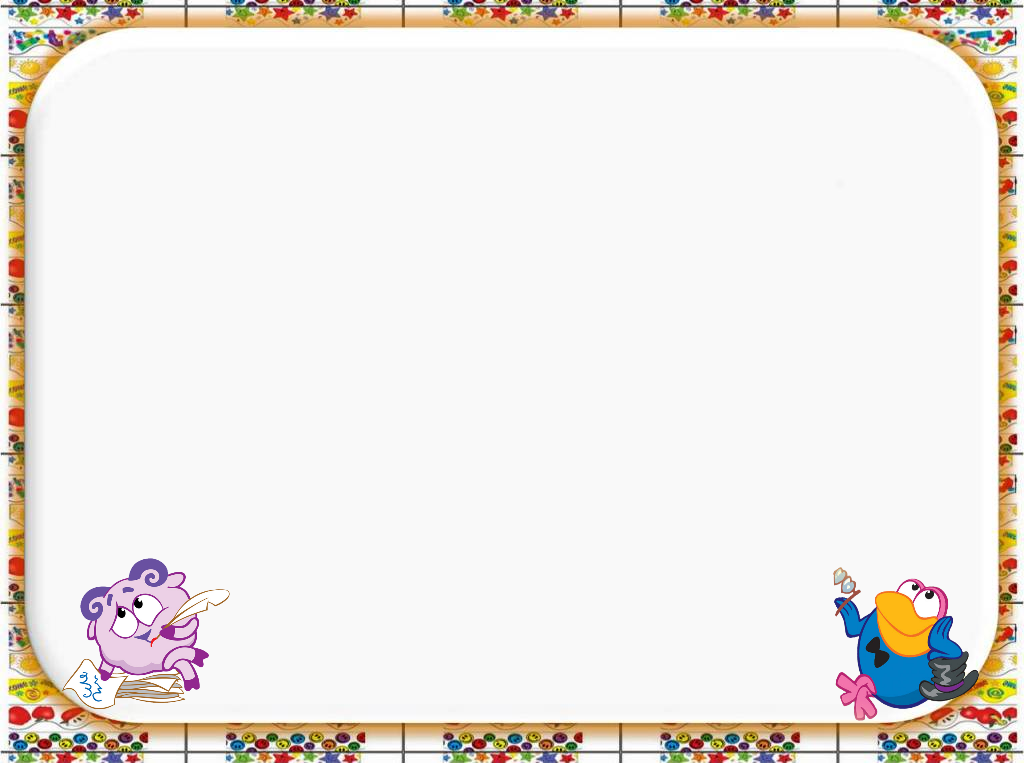 Нарисуйте подарки для Бараша и Карыча!!! А какие именно- это вы должны придумать сами!!!
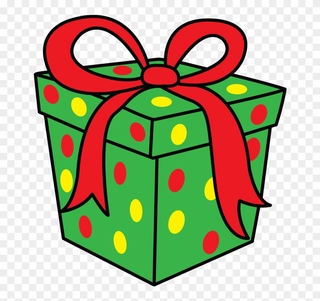 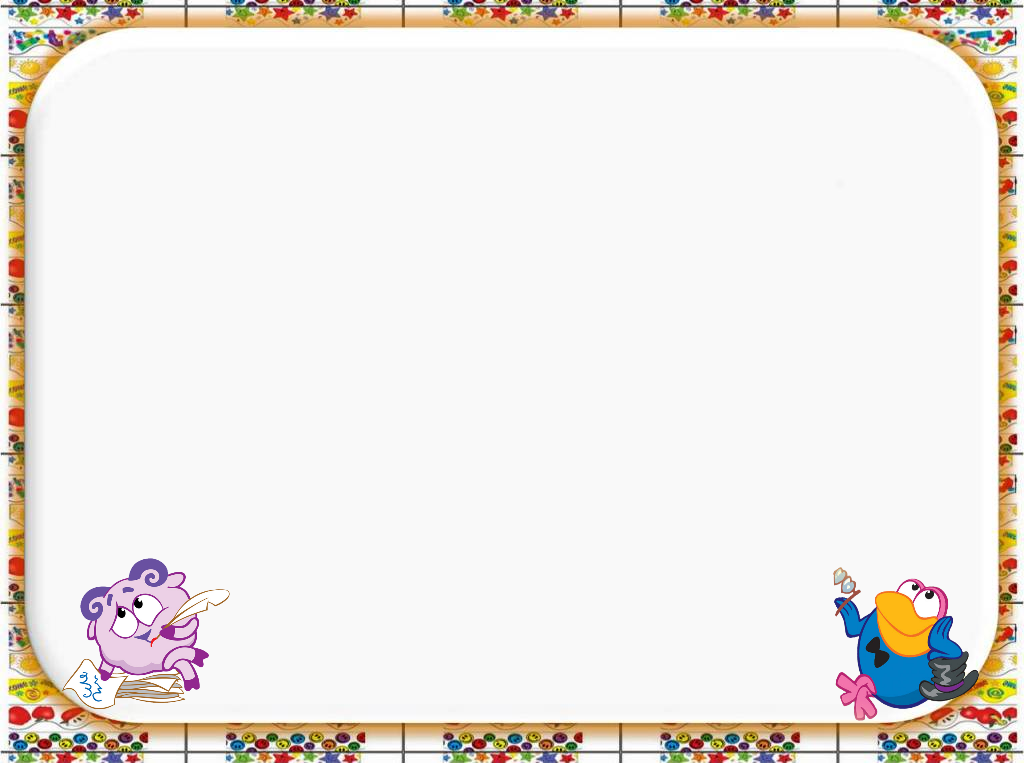 Что еще мы делали? 
Что нового вы узнали?
Что было трудным?
Что понравилось? 
Что еще мы делали?
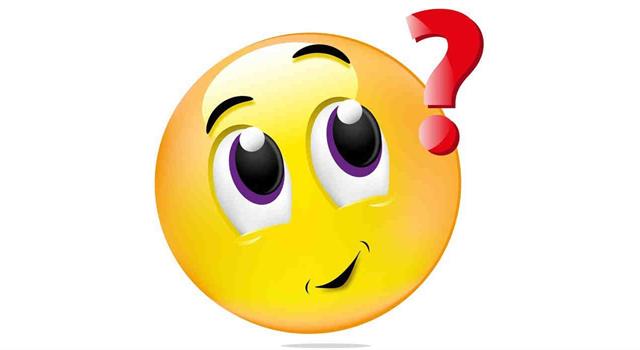